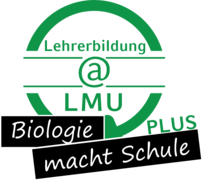 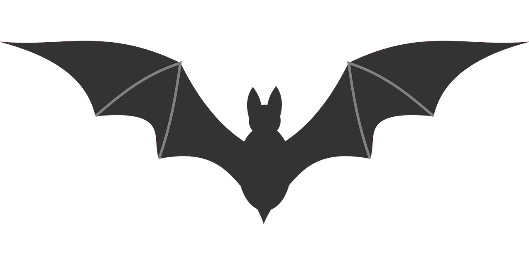 Heimische Fledermäuse
Der Ruf der Fledermaus
1
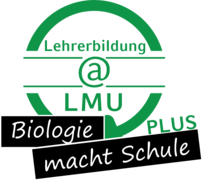 Frequenzen hören
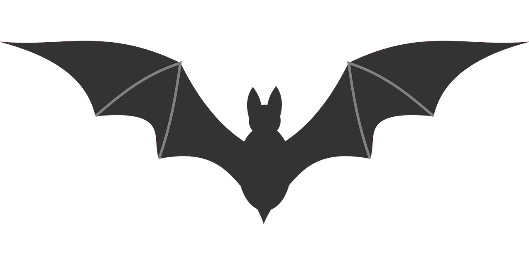 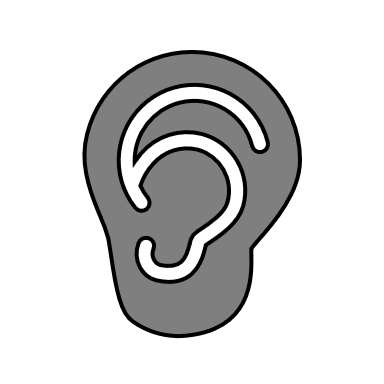 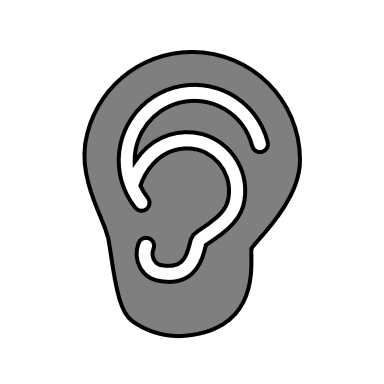 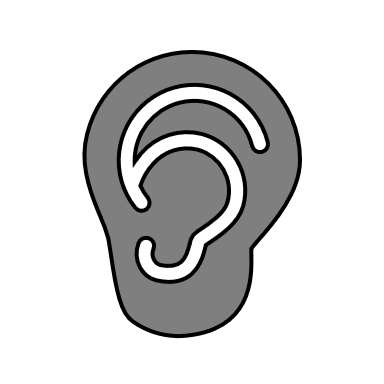 Infraschall
< 16 Hz
Hörbarer Frequenzbereich Mensch: 16 Hz – 20 kHz
Ultraschall
20 – 1010 kHz
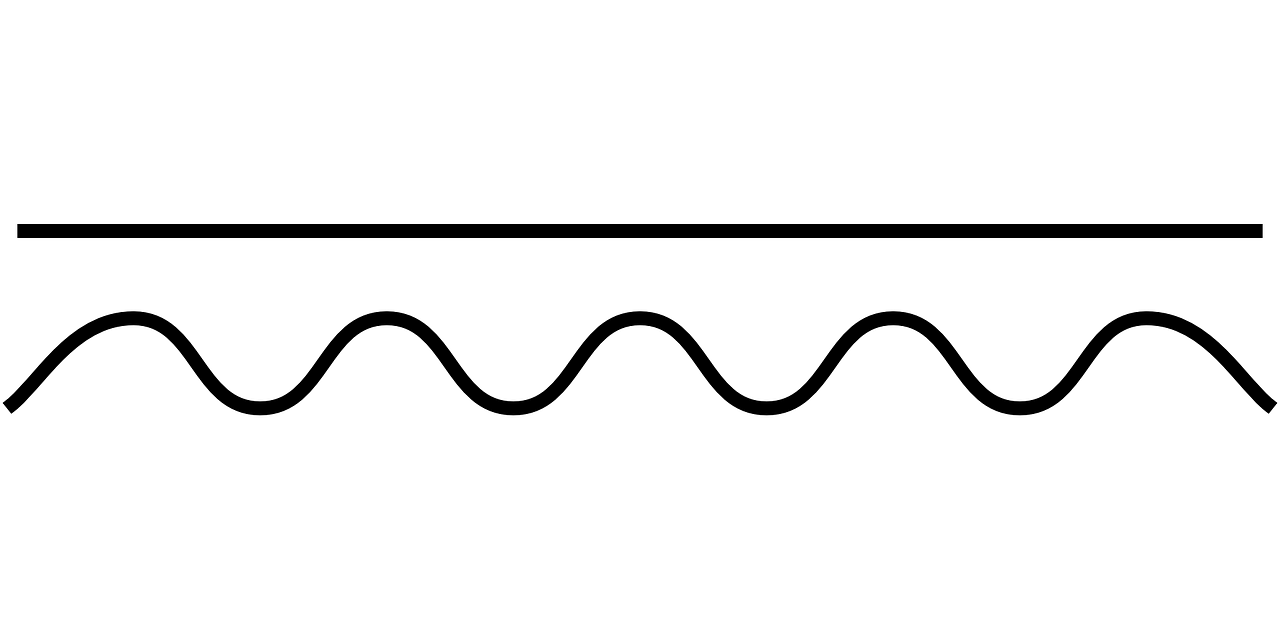 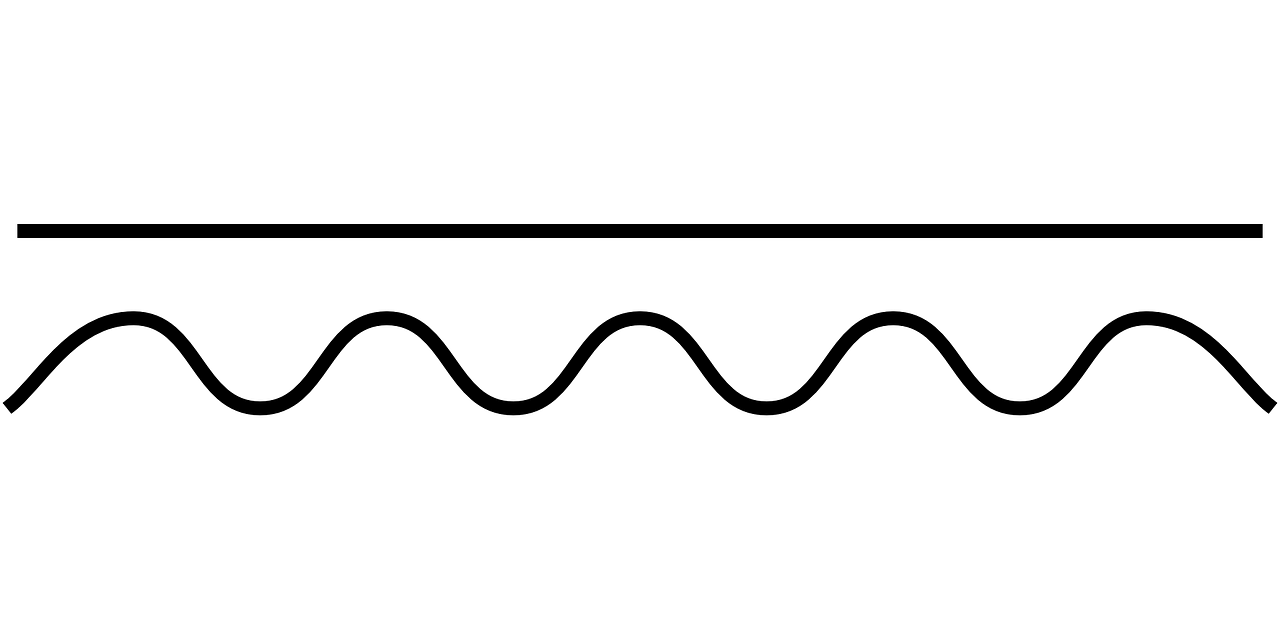 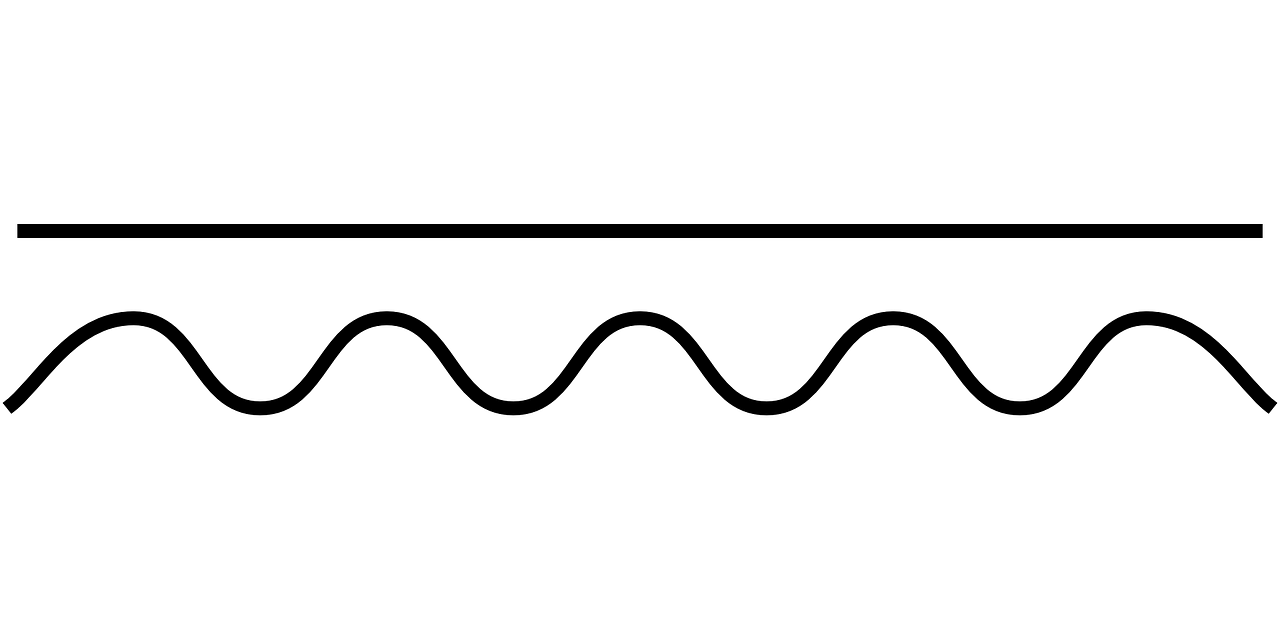 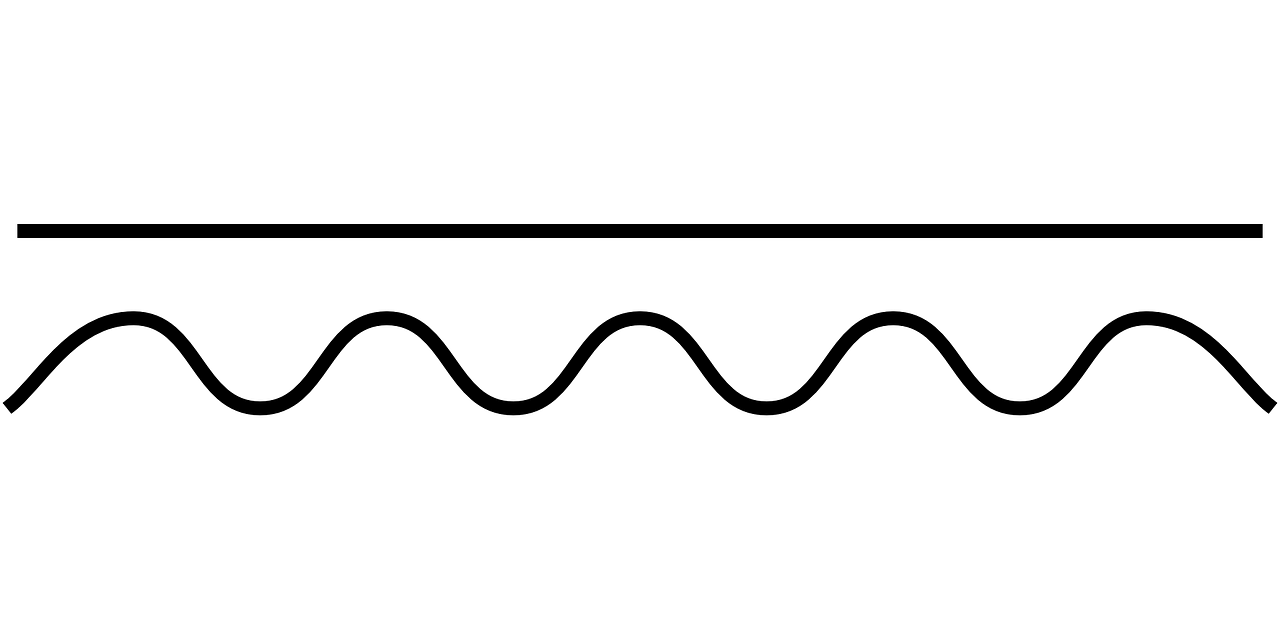 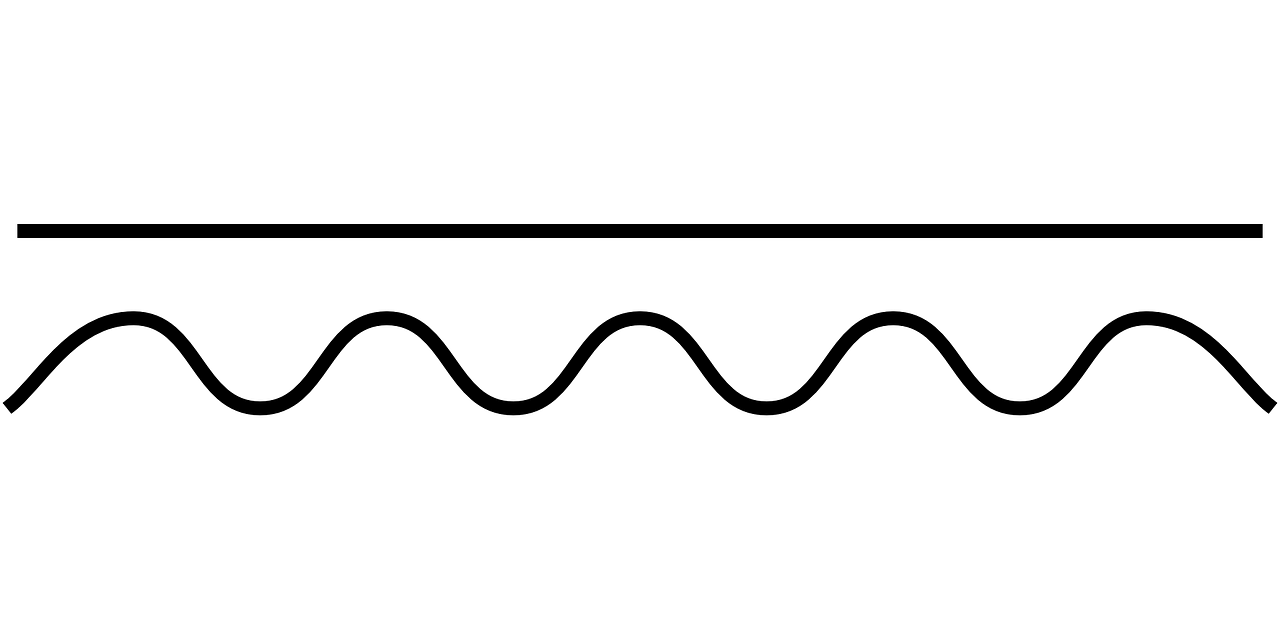 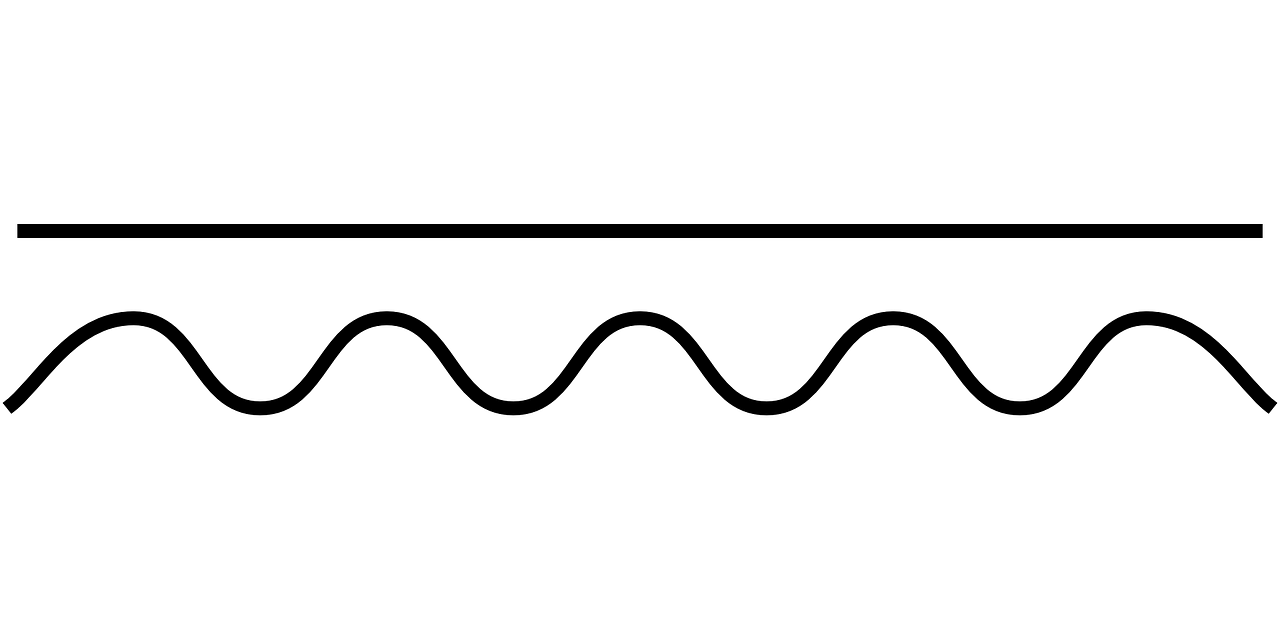 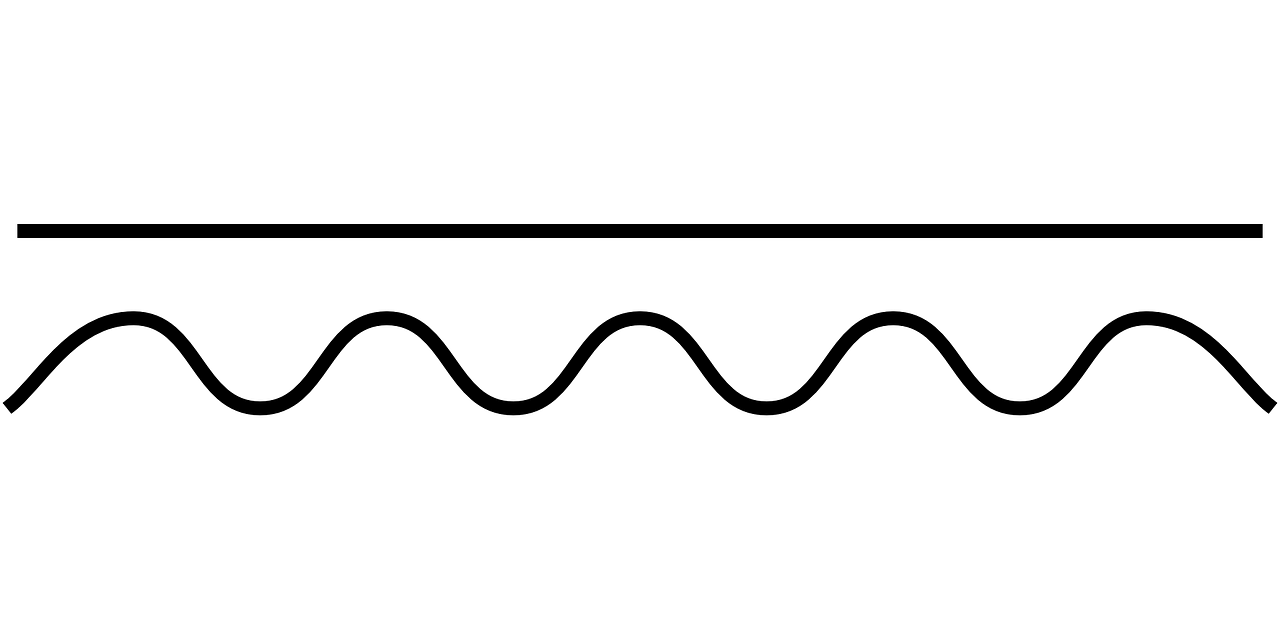 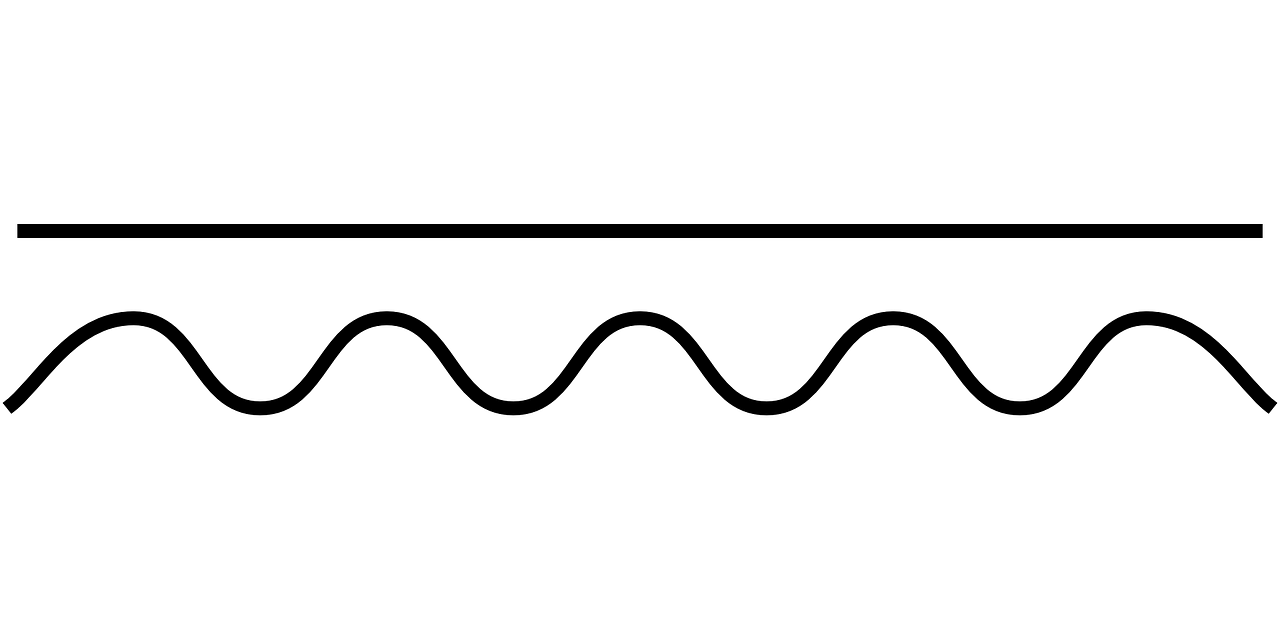 Video 1:
Aufgabe 4:
Spiele das Video ab. Notiere die höchste Frequenz (wenn Du genau keinen Ton mehr hören kannst) mit der zugehörigen Einheit.
https://www.youtube.com/watch?v=qNf9nzvnd1k
2
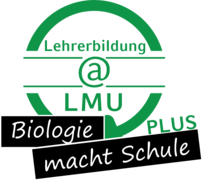 Ultraschall hörbar machen
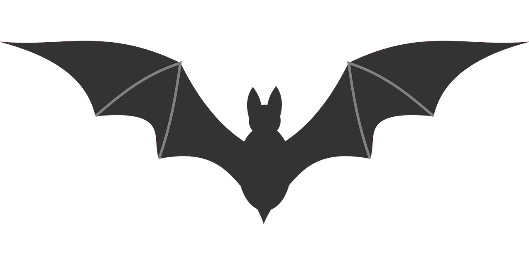 Hörgrenze des Menschen: ca. 16 bis 20 kHz 
Ortungsrufe bayerischer Fledermäuse bis über 160 kHz
Ultraschall
20 – 1010 kHz
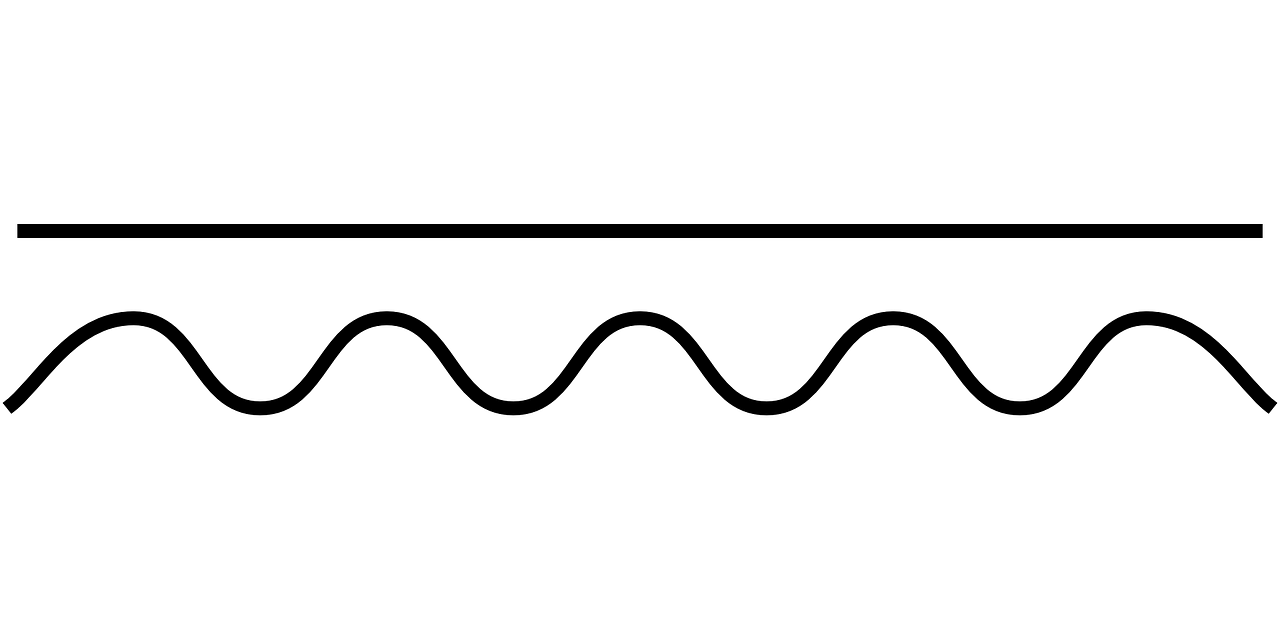 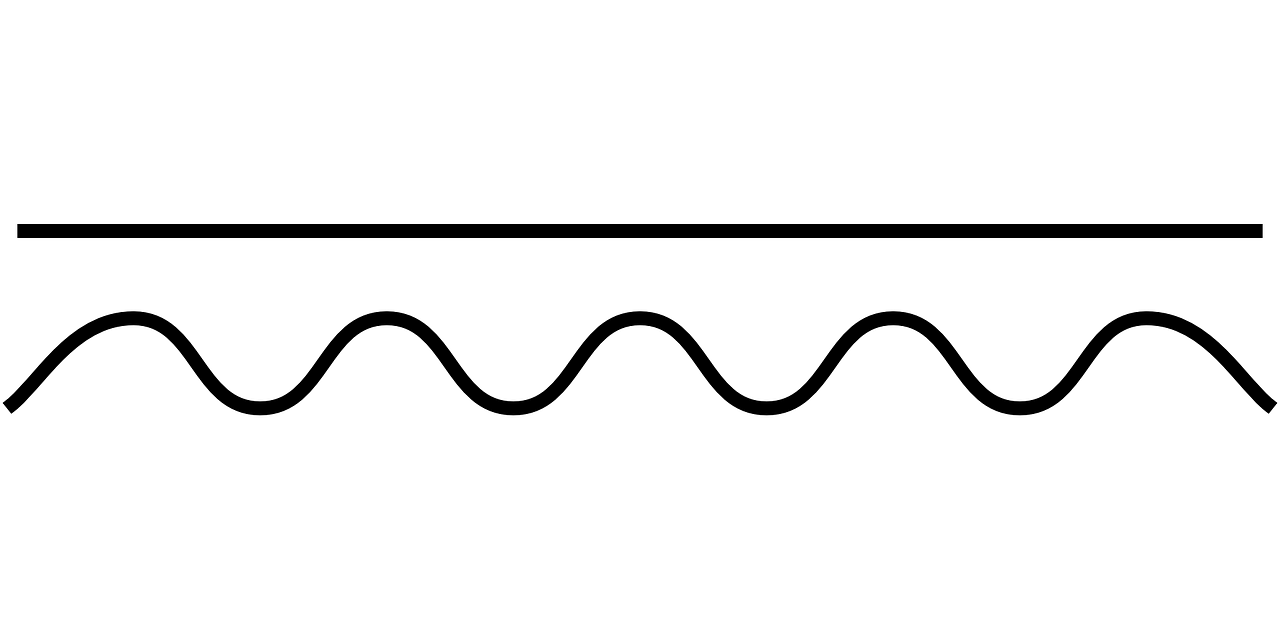 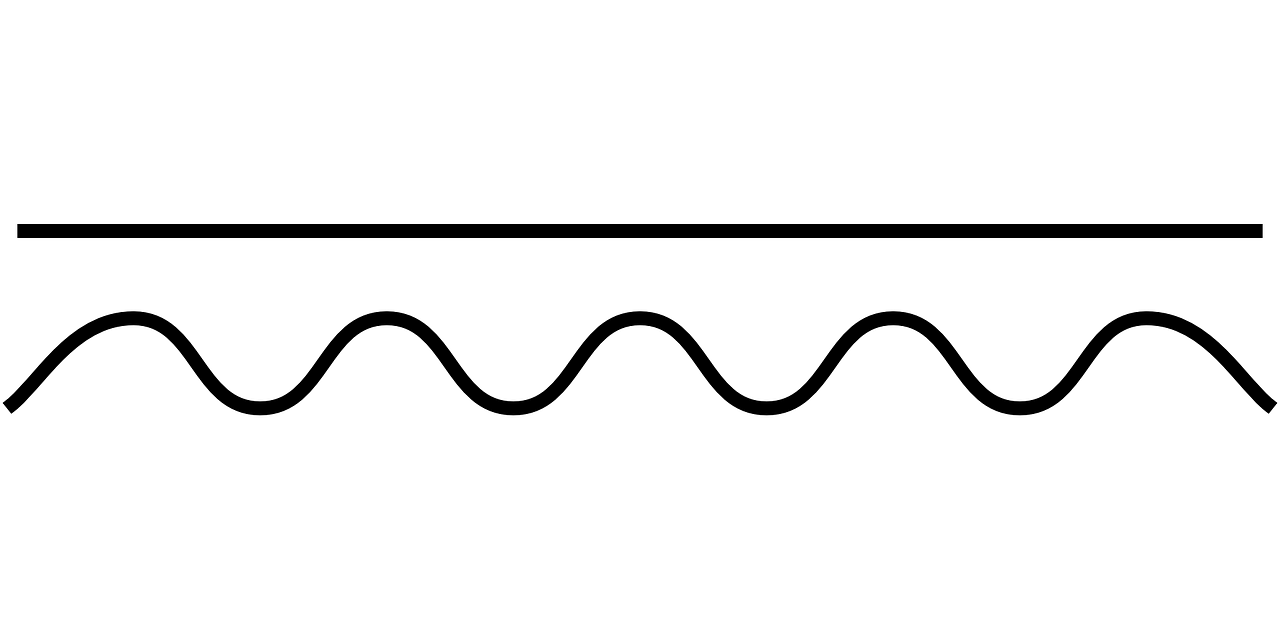 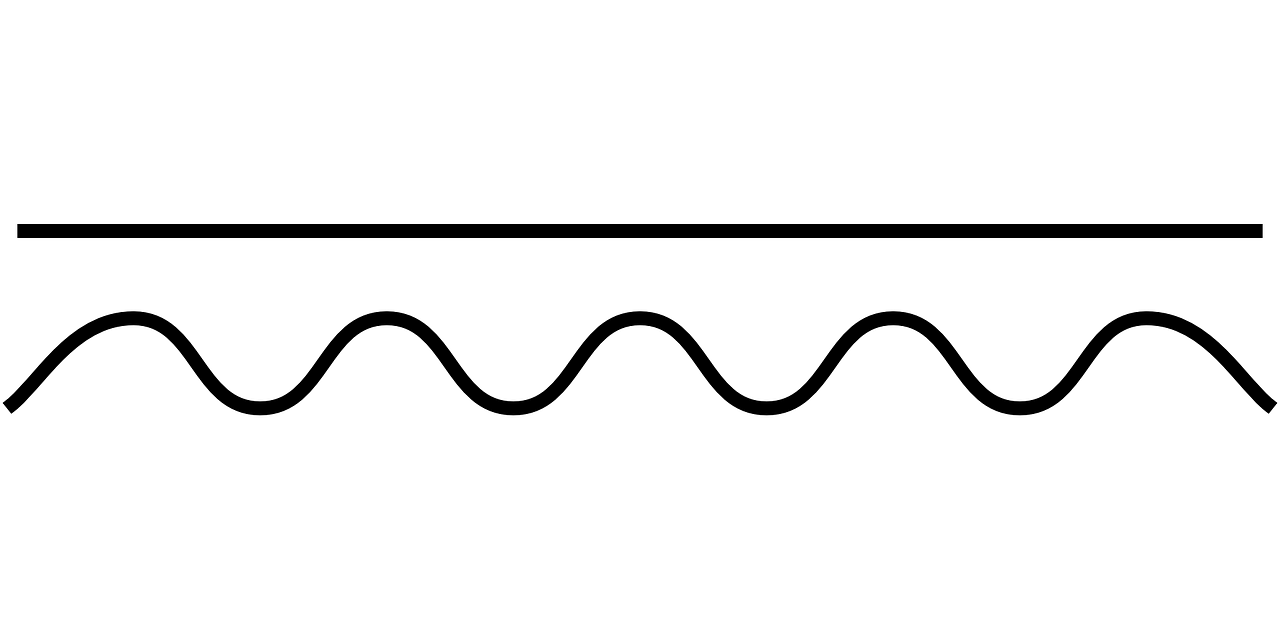 Beispiel: „Fledermausdetektor“ im Freiland 
                  Erzeugt Schallsignal, die Frequenz wird am Gerät eingestellt        
                       Dieses Signal wird dem eintreffenden Ruf „beigemischt“
                    Überlagerung: Hörbare Differenz zwischen der eingestellten, vom
	 Gerät erzeugten Frequenz und dem Fledermausruf

Verändert nach „Präsentation: Fledermausdetektoren und Lautaufzeichnungsgeräte“, Dr. Andreas Zahn
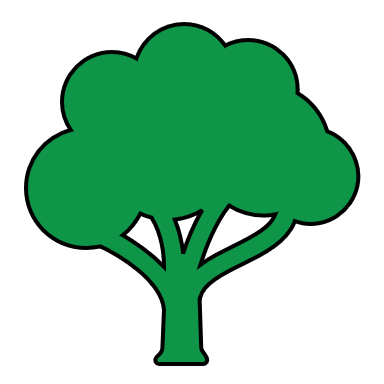 3
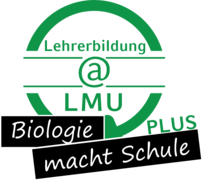 Fledermausrufe im Freiland detektieren
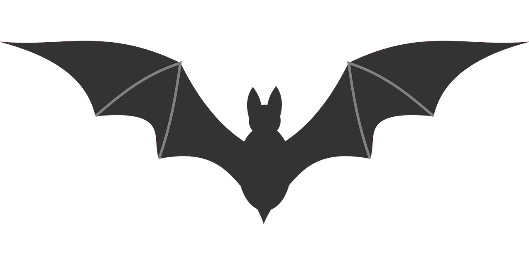 Video 2:
https://www.youtube.com/watch?v=3L4-tszZ1Xs
4
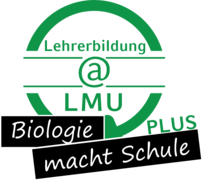 Ultraschall hörbar machen
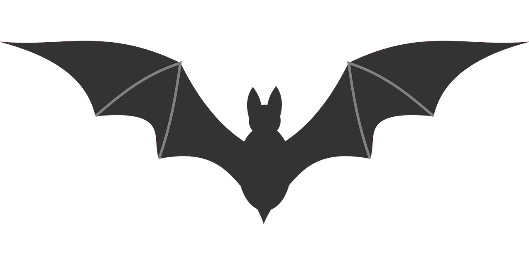 „Fledermausdetektor“ im Freiland: 
Problematisch ist, dass die Fledermäuse je nach Umgebung ihre artspezifischen Rufe verändern. Eine Erkennung mancher Arten, oder Gattungen, aber nicht aller, ist möglich.
Ultraschall
20 – 1010 kHz
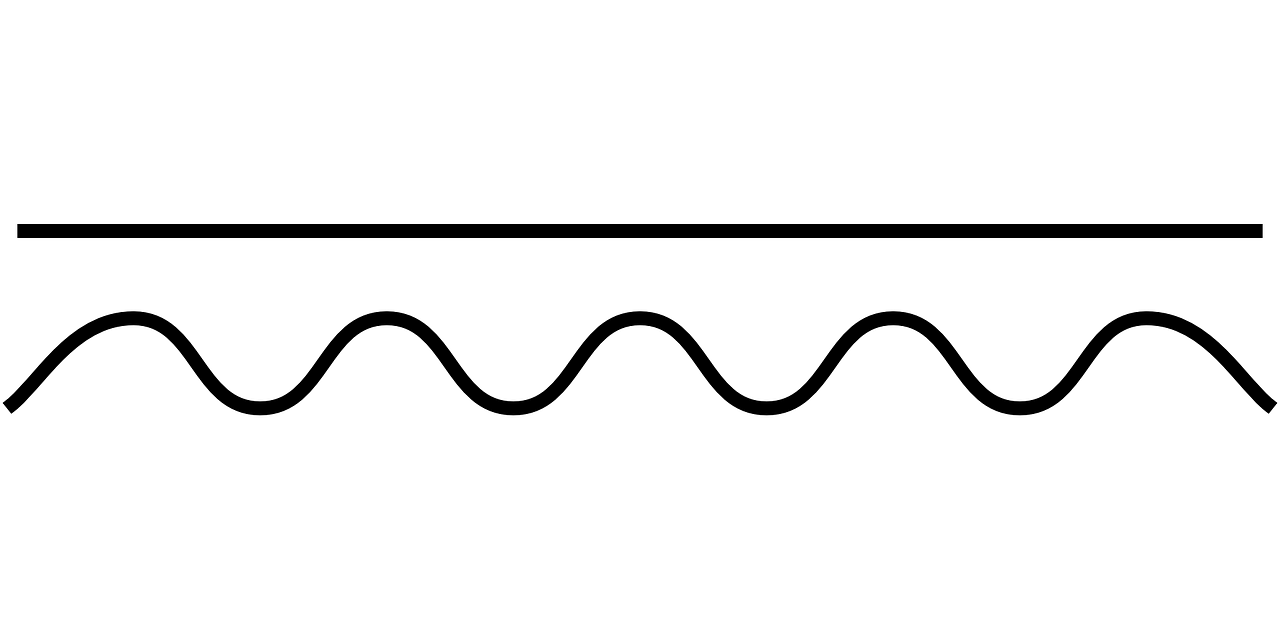 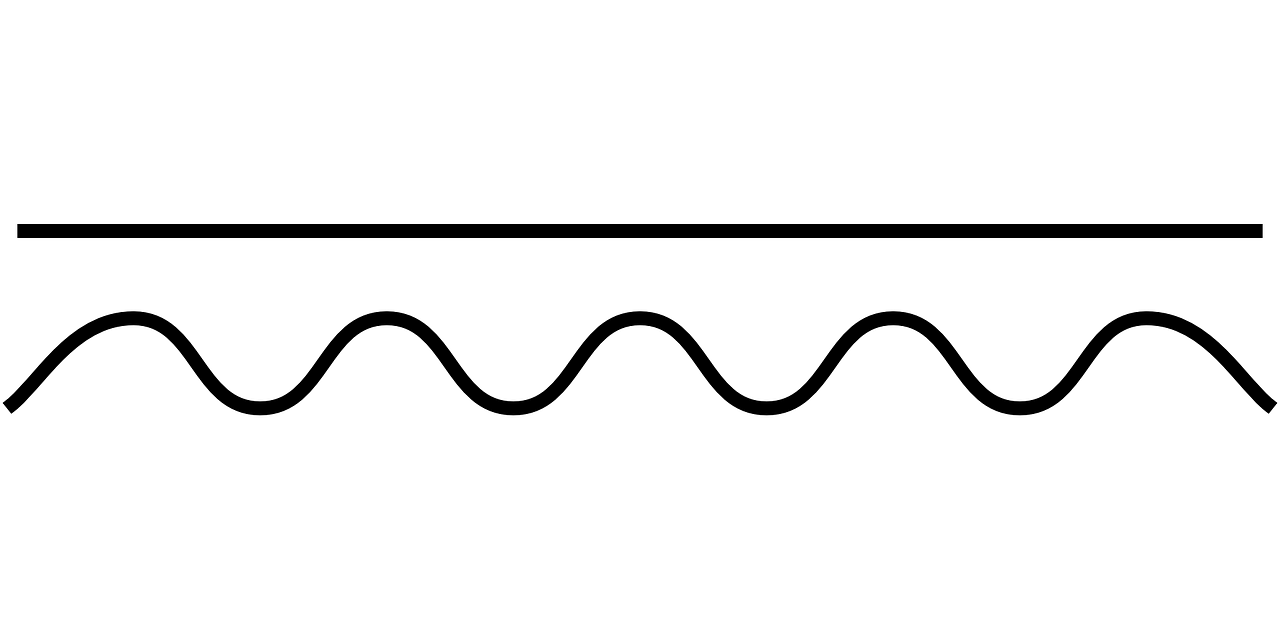 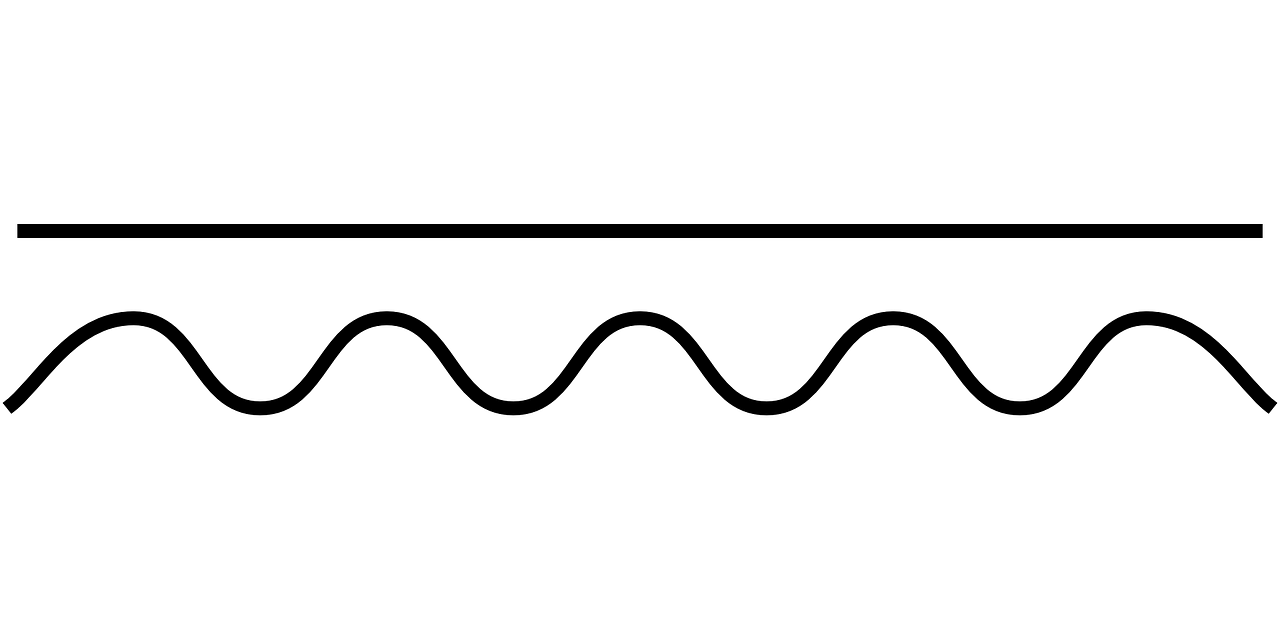 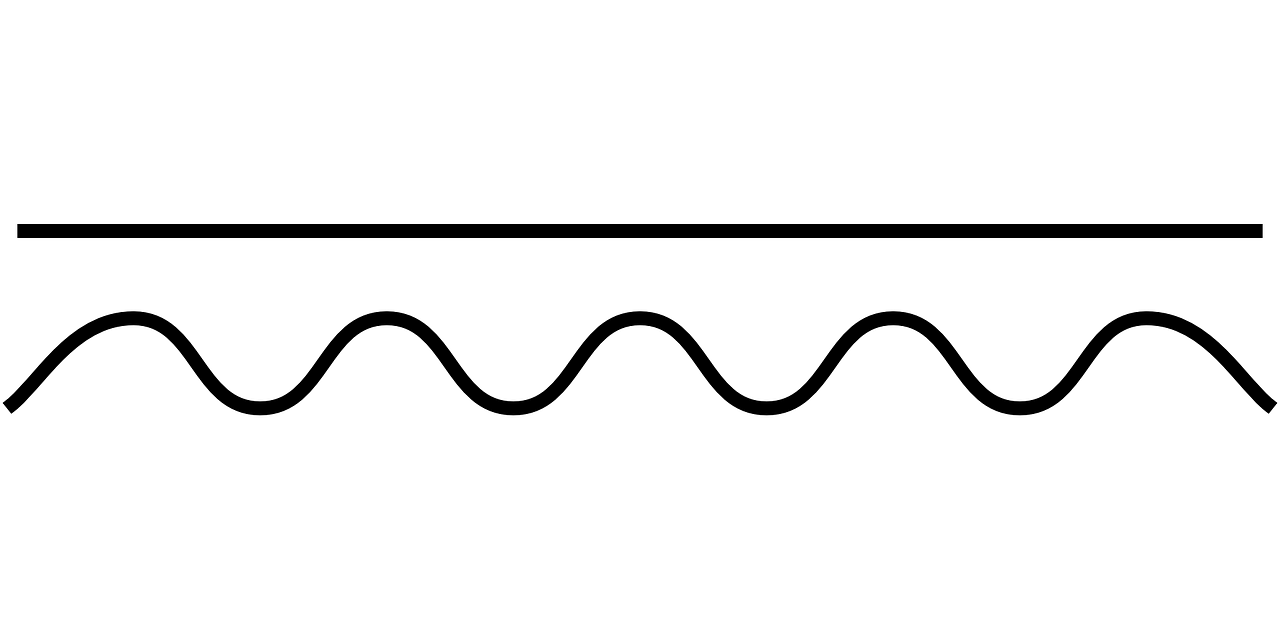 Rufanalysen von automatischen Aufzeichnungen: 
            Digitale Aufnahme von Fledermausrufen in Echtzeit
                Das empfindliche Gerät (16-150 kHz) nimmt klar erkennbare
	Ultraschallrufe auf
	 Aufnahmen werden auf Speicherkarte gespeichert und die
	 Sonagramme anschließend am Computer von Fachleuten ausgewertet
                   
Verändert nach „Präsentation: Fledermausdetektoren und Lautaufzeichnungsgeräte“, Dr. Andreas Zahn
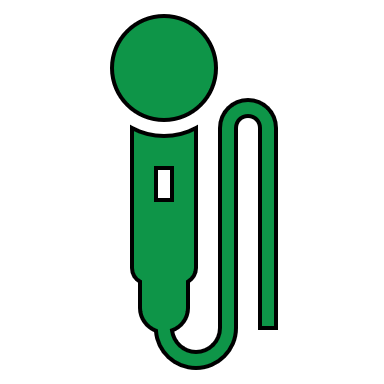 5
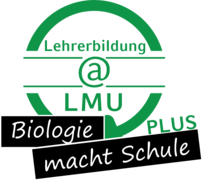 Referenzen
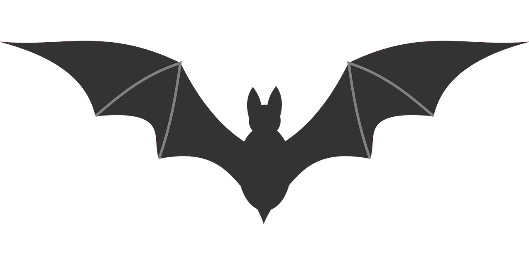 https://www.youtube.com/watch?v=3L4-tszZ1Xs 
https://www.spektrum.de/lexikon/physik/ultraschall/14891 
https://www.spektrum.de/lexikon/physik/infraschall/7253 
https://www.youtube.com/watch?v=qNf9nzvnd1k 
SPECKMANN, E.-J. und HESCHELER, J. (2019): Physiologie - Das Lehrbuch, Elsevier GmbH, München, 7. Auflage.
6